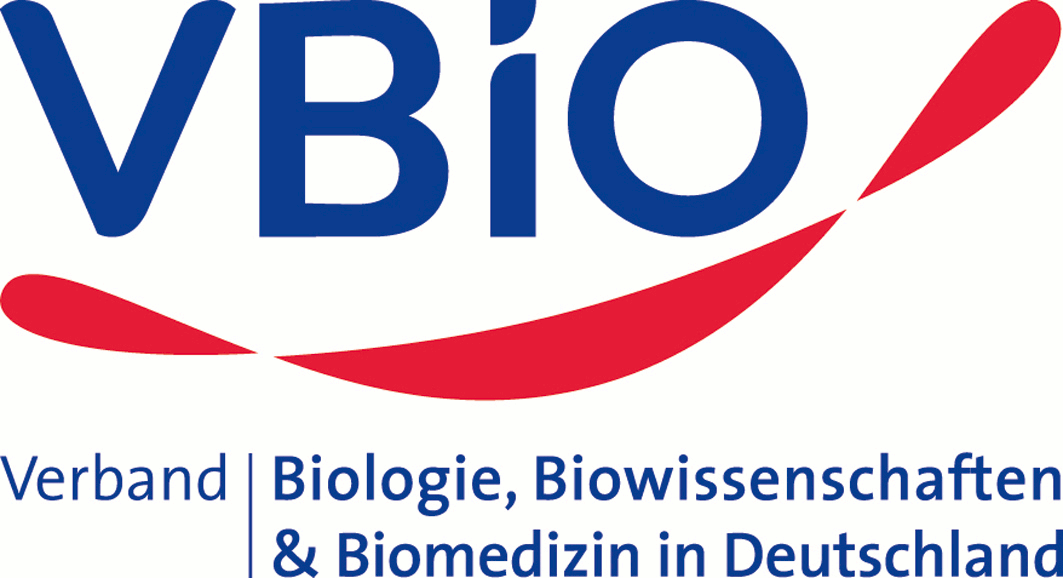 Naturwissenschaftli-ches Arbeiten in Jgst.5




Thomas Nickl, 2019
Teil 2:
Die drei Betrachtungsebenen
Ablaufplan der Fortbildung
Teil 1: Hintergründe zu NA und allge-meine Aspekte
Teil 2: Drei Welten, Stoff, Energie
Teil 3: Nachweise
Teil 4: Spracharbeit
Die drei „Welten“
Die Kinder kennen bisher nur die „sichtbare Welt“ (makroskopische Betrachtungsebene).
Die drei „Welten“
Die Kinder kennen bisher nur die „sichtbare Welt“ (makroskopische Betrachtungsebene).
In der 5. Klasse kommen dazu:
die „Welt im Mikroskop“
die „Welt der Teilchen“
Die drei „Welten“
Behutsame Hinführung zu diesen völlig neuen Betrachtungs-Ebenen:
Die drei „Welten“
Behutsame Hinführung zu diesen völlig neuen Betrachtungs-Ebenen:
Zunächst Eroberung der Welt im Mikroskop
Die drei „Welten“
Behutsame Hinführung zu diesen völlig neuen Betrachtungs-Ebenen:
Zunächst Eroberung der Welt im Mikroskop,
danach Hinführung zum Teilchen-Modell.
Licht/Arbeitsmethoden
Licht: Abbildung mit Linsen
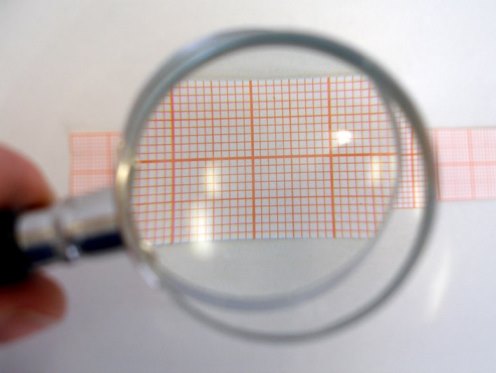 Zunächst auch möglich mit der ganzen Klasse.
Licht/Arbeitsmethoden
Licht: Abbildung mit Linsen
VA: Einen nahen und einen fernen Gegenstand durch die Linse einer Lupe betrachten.
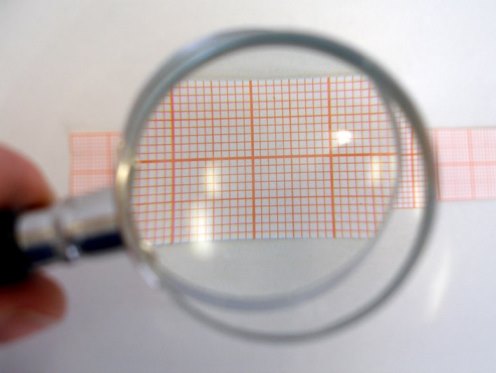 Licht/Arbeitsmethoden
Licht: Abbildung mit Linsen
VA: Einen nahen und einen fernen Gegenstand durch die Linse einer Lupe betrachten.
B: 
nah vergrößert, Bild aufrecht
fern verkleinert, Bild auf dem Kopf stehend
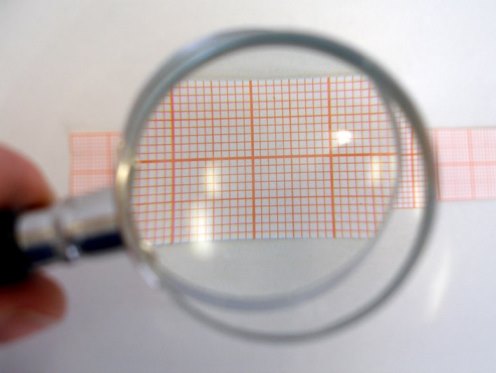 Licht/Arbeitsmethoden
Licht: Abbildung mit Linsen
VA: Millimeter-Papier durch 1, dann durch 2 Linsen betrachten.
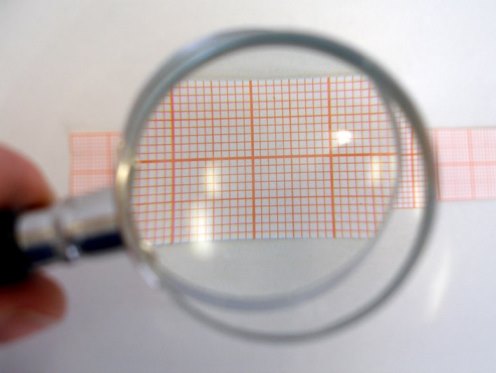 Licht/Arbeitsmethoden
Licht: Abbildung mit Linsen
VA: Millimeter-Papier durch 1, dann durch 2 Linsen betrachten.
B: 
2 Linsen können stärker vergrößern als 1 Linse allein.
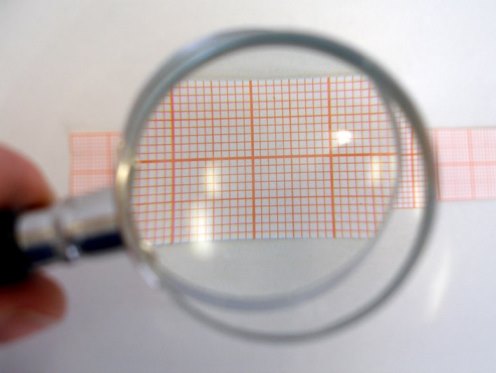 Licht/Arbeitsmethoden
Licht: Abbildung mit Linsen
Eigenschaften einer Linse:
-   durchsichtig
-   gekrümmt
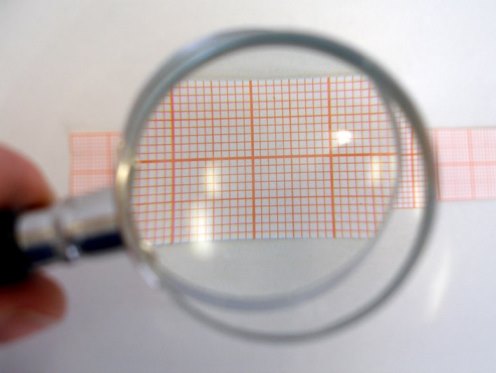 Licht/Arbeitsmethoden
Mikroskopieren
Bau und Bedienung des Mikro-skops
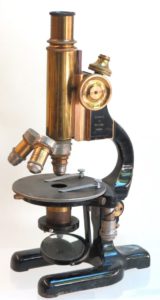 Licht/Arbeitsmethoden
Mikroskopieren
Sehr aufwendig in der Betreuung => geht NUR mit kleinen Gruppen.
Ggf. bekommt eine Hälfte der Klasse eine Stillarbeit.
Licht/Arbeitsmethoden
Mikroskopieren
Millimeter-papier: Fasern werden sichtbar!
Licht/Arbeitsmethoden
Mikroskopieren
Millimeter-papier: Fasern werden sichtbar!
Licht/Arbeitsmethoden
Mikroskopieren
NEU: „Die Welt im Mikroskop“
Licht/Arbeitsmethoden
Mikroskopieren
NEU: „Die Welt im Mikroskop“
Mit dem Millimeterpapier ist ein direkter Vergleich von makro- und mikroskopischem Bild direkt möglich. Und es ist ein Objekt, das keine besonderen Anforderungen stellt.
Licht/Arbeitsmethoden
Mikroskopieren
Mittlere Vergrößerung
Licht/Arbeitsmethoden
Mikroskopieren
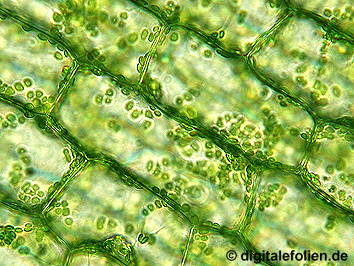 • Pflanzenzellen 
       (z. B. Wasserpest)
Licht/Arbeitsmethoden
Mikroskopieren
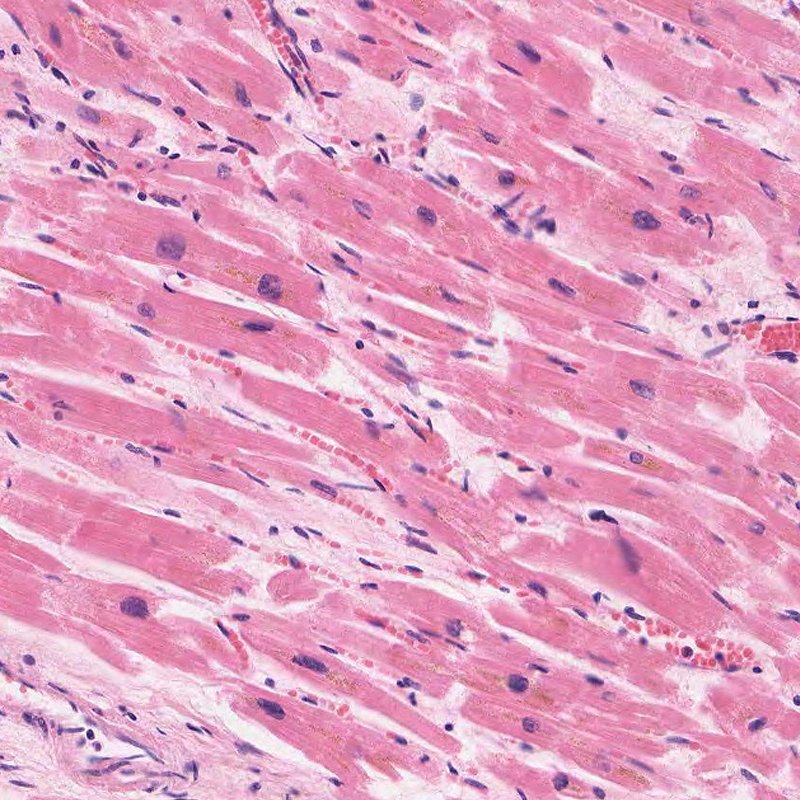 • Pflanzenzellen 
       (z. B. Wasserpest)
• Tierzellen (gefärbte 
       Fertigpräparate)
https://www.kenhub.com/de/start/c/muscle-tissue
Licht/Arbeitsmethoden
Mikroskopieren
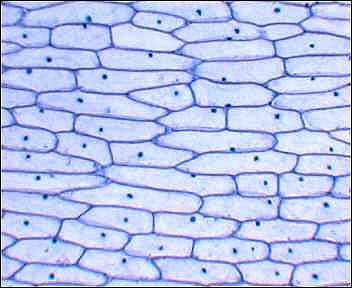 • Pflanzenzellen 
       (z. B. Wasserpest)
• Tierzellen (gefärbte 
       Fertigpräparate) 
• Zwiebelhaut-Zellen 	(frisch)
http://mayerw.de/mikro/zwiebel.html
Licht/Arbeitsmethoden
Mikroskopieren: eigenes Haar
Licht/Arbeitsmethoden
Mikroskopieren: eigenes Haar
Auf Millimeterpapier legen, die Breite des Haares abschätzen und auf dem AB einzeichnen.
Licht/Arbeitsmethoden
Vertiefte Kenntnis und Erfahrungen mit der „Welt im Mikroskop“:

bis etwa Mitte Oktober
Stoffe
Stoff-Begriff thematisieren:

Der Stoff, -e:

hier nicht „Textil“,

sondern Synonym zu Substanz, Material
Stoffe
Stoff-Umwandlung einführen:
►	Eine Kerze brennt.
Stoffe
Stoff-Umwandlung einführen:
►	Eine Kerze brennt.
	„Wachs“ wird weniger, Sauerstoff 	wird verbraucht. Gasförmige 	Stoffe entstehen und entweichen.
Stoffe
Stoff-Umwandlung immer wieder thematisieren:
►	Backpulver reagiert mit Essig.
► 	Salzsäure reagiert mit Kalk.
► 	Stärke wird verdaut.
► 	Zellatmung …
Stoffe
Stoff-Umwandlung immer wieder thematisieren:
Oft wiederholen, dass die Ausgangs-stoffe verschwinden und neue Stoffe daraus entstehen.
Stoffe
Stoff-Umwandlung als chemische Wortgleichung schreiben (eilt nicht):
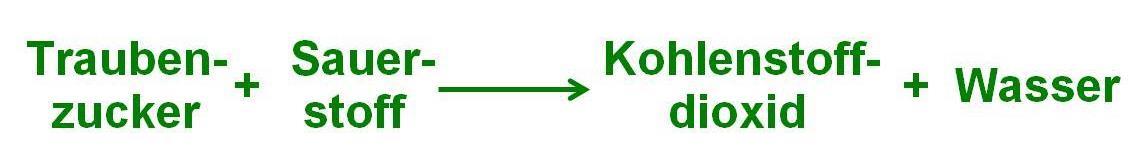 Stoffe
Stoff-Umwandlung als chemische Wortgleichung schreiben (eilt nicht):
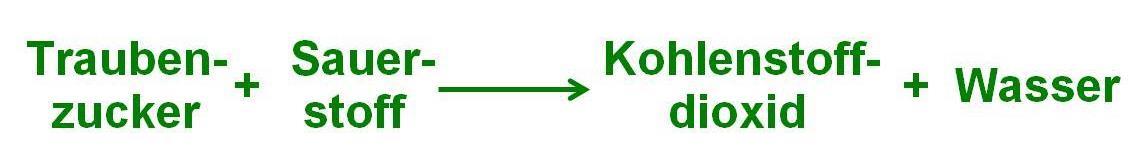 Reaktionspfeil
„wird zu“
Stoffe
Stoff-Umwandlung als chemische Wortgleichung schreiben (eilt nicht):
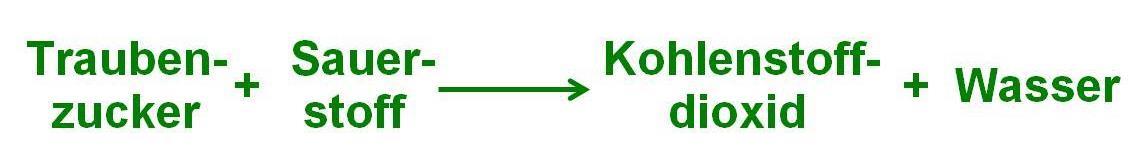 Plus-Zeichen
Teilchenmodell: Wasser
Wie kommt der Zucker durch den Filter?
Bewusst leicht durchschaubarer Versuch, um alle Kon-zentration für den neuen Aspekt „Teil-chen“ zu haben.
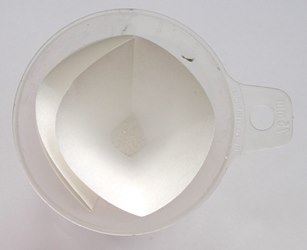 Teilchenmodell: Wasser
Wie kommt der Zucker durch den Filter?
Spatelspitze Zucker in Filterpapier;
Trichter in Erlenmeyer-kolben;
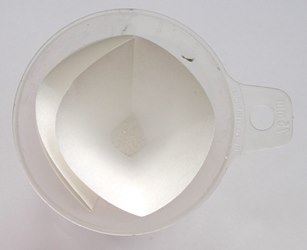 Teilchenmodell: Wasser
Wie kommt der Zucker durch den Filter?
Spatelspitze Zucker in Filterpapier;
Trichter in Erlenmeyer-kolben;
schütteln …
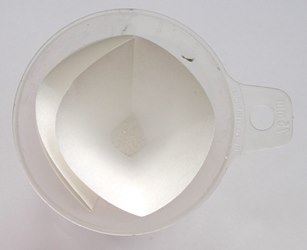 Teilchenmodell: Wasser
Wie kommt der Zucker durch den Filter?
B1: Die Zuckerkrümel* gehen nicht durch das Filterpapier
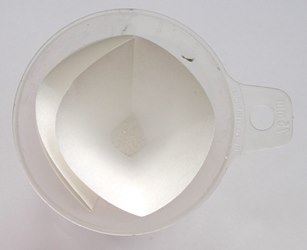 * „Krümel“ ist eine Formulierung, die auch auf gemahlene Kaffee-bohnen passt (s. u.) und in keiner Weise nach „Teilchen“ klingt.
Teilchenmodell: Wasser
Wie kommt der Zucker durch den Filter?
E1: Die Zuckerkrümel sind viel größer als die Poren im Filterpapier.
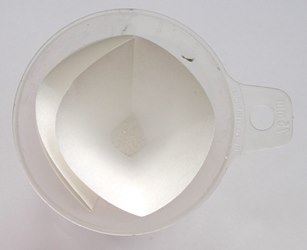 Teilchenmodell: Wasser
Wie kommt der Zucker durch den Filter?
Schüler entwickeln einen Versuchsaufbau, bei dem der Zucker durch den Filter geht.
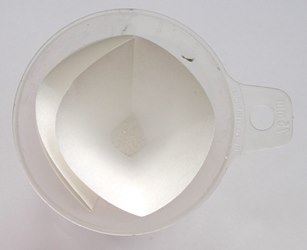 Teilchenmodell: Wasser
Wie kommt der Zucker durch den Filter?
Spatelspitze Zucker in Filterpapier;
Trichter in Erlenmeyer-kolben;
Wasser drauf gießen
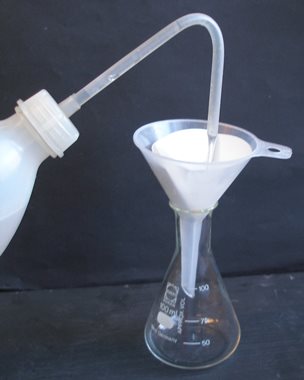 Teilchenmodell: Wasser
Wie kommt der Zucker durch den Filter?
B2: Die Zuckerkrümel verschwinden.
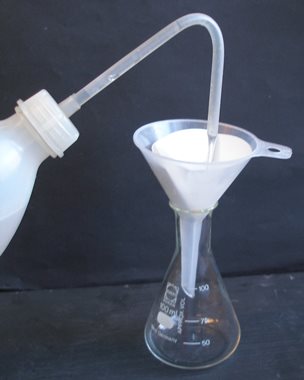 Teilchenmodell: Wasser
Wie kommt der Zucker durch den Filter?
E2: Zuckerkrümel bestehen aus sehr vielen Zuckerteilchen, die so klein sind, dass man sie mit keinem Mikroskop sehen kann.
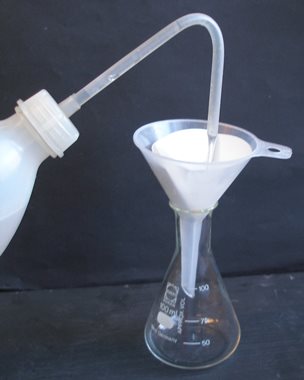 Teilchenmodell: Wasser
Wie kommt der Zucker durch den Filter?
E2: Wasser besteht aus winzigen Wasser-teilchen.
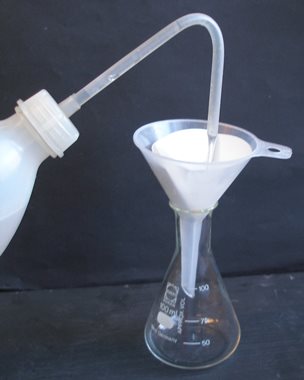 Teilchenmodell: Wasser
Wie kommt der Zucker durch den Filter?
E2: Die Wasser-Teilchen lösen die Zucker-Teilchen aus den Zuckerkrümeln heraus.
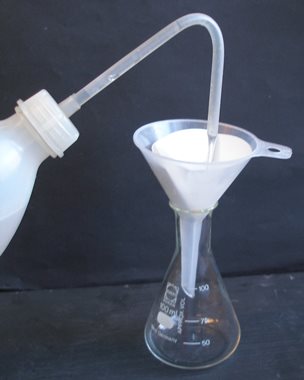 Teilchenmodell: Wasser
Wie kommt der Zucker durch den Filter?
E2: Die winzigen Zucker-Teilchen (und die winzigen Wasser-Teilchen) gehen durch die Poren im Filter-papier.
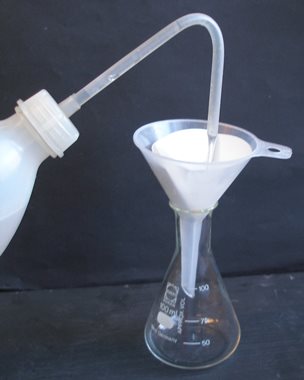 Teilchenmodell: Wasser
Wie kommt der Zucker durch den Filter?
  Darstellung im Modell:
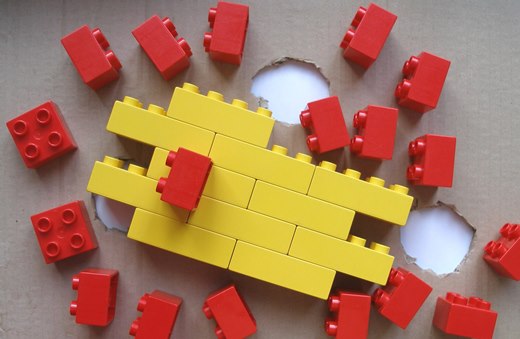 Teilchenmodell: Wasser
Wie kommt der Zucker durch den Filter?
  Darstellung im Modell:
Filterpapier mit Poren
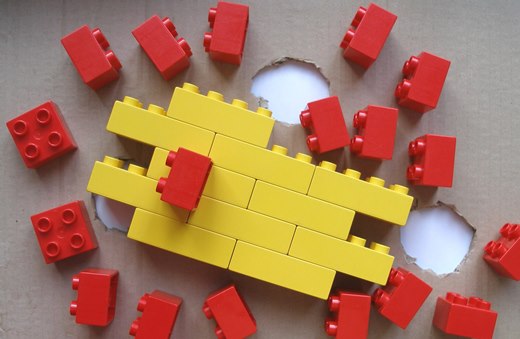 Teilchenmodell: Wasser
Wie kommt der Zucker durch den Filter?
  Darstellung im Modell:
Filterpapier mit Poren

Zuckerkrümel aus Zucker-Teilchen
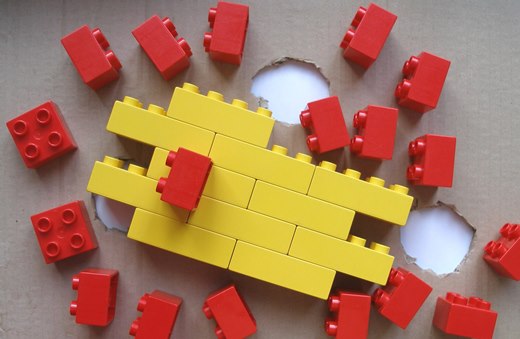 Teilchenmodell: Wasser
Wie kommt der Zucker durch den Filter?
  Darstellung im Modell:
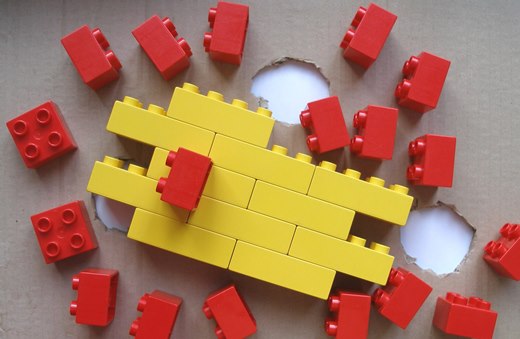 Wasser-Teilchen
Teilchenmodell: Wasser
Wie kommt der Zucker durch den Filter?
  Darstellung im Modell:
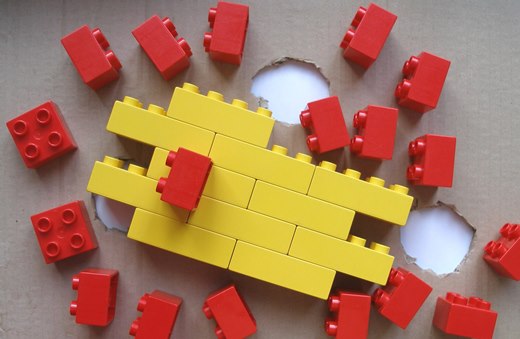 Wasser-Teilchen

Niemals in Blau!
Teilchenmodell: Wasser
Wie kommt der Zucker durch den Filter?
  Darstellung im Modell:
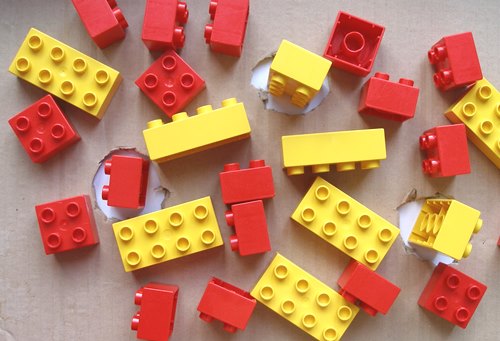 Teilchenmodell: Wasser
Schülerfrage:
Woher weiß man das, wenn man die Teilchen nicht sehen kann?
Teilchenmodell: Wasser
Schülerfrage:
Woher weiß man das, wenn man die Teilchen nicht sehen kann?

Der Forscher beobachtet, beschreibt und bildet ein Denkmodell.
Teilchenmodell: Wasser
Schülerfrage:
Woher weiß man das, wenn man die Teilchen nicht sehen kann?

Der Forscher beobachtet, beschreibt und bildet ein Denkmodell.
Dann probiert er das Denkmodell aus.
Teilchenmodell: Wasser
Schülerfrage:
Woher weiß man das, wenn man die Teilchen nicht sehen kann?

Der Forscher beobachtet, beschreibt und bildet ein Denkmodell.
Dann probiert er das Denkmodell aus. Das Teilchen-Modell funktioniert sehr gut.
Teilchenmodell: Wasser
Ikon für die „Welt der Teilchen“:
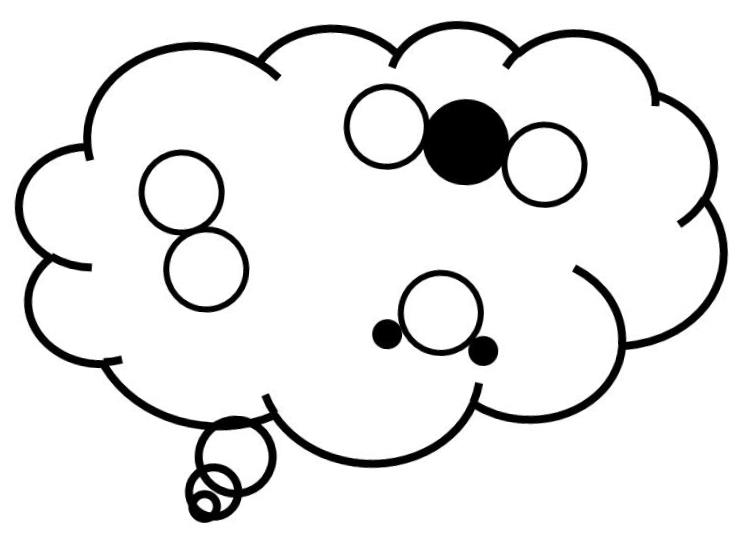 Teilchenmodell: Wasser
Teilchenmodell: Wasser
Grund-	   Oktober	   Oktober/
    schule					   November
Energie
Energie-Begriff neu einführen
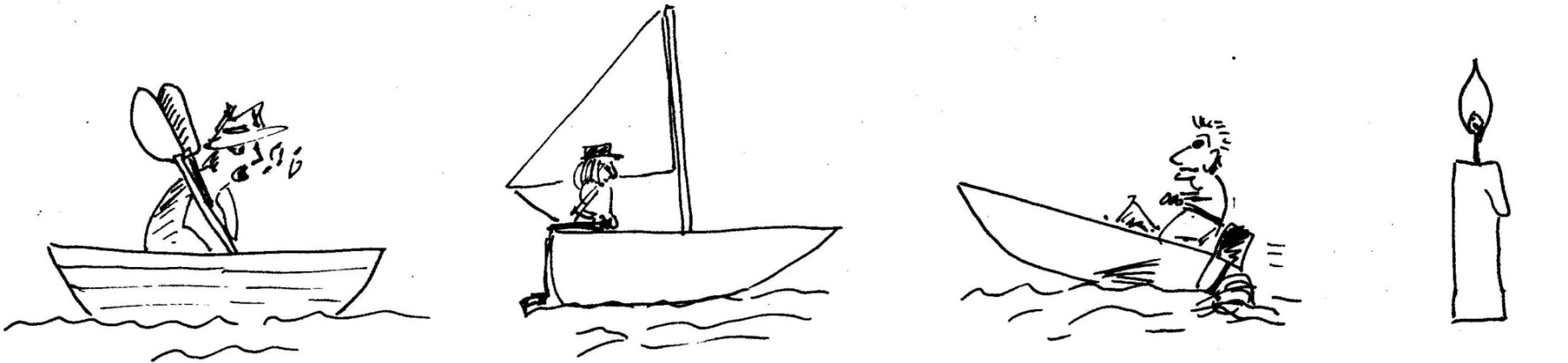 flussab                  über‘n See              flussauf

Welche Energie bewegt das Boot?
Energie
Energie-Begriff neu einführen
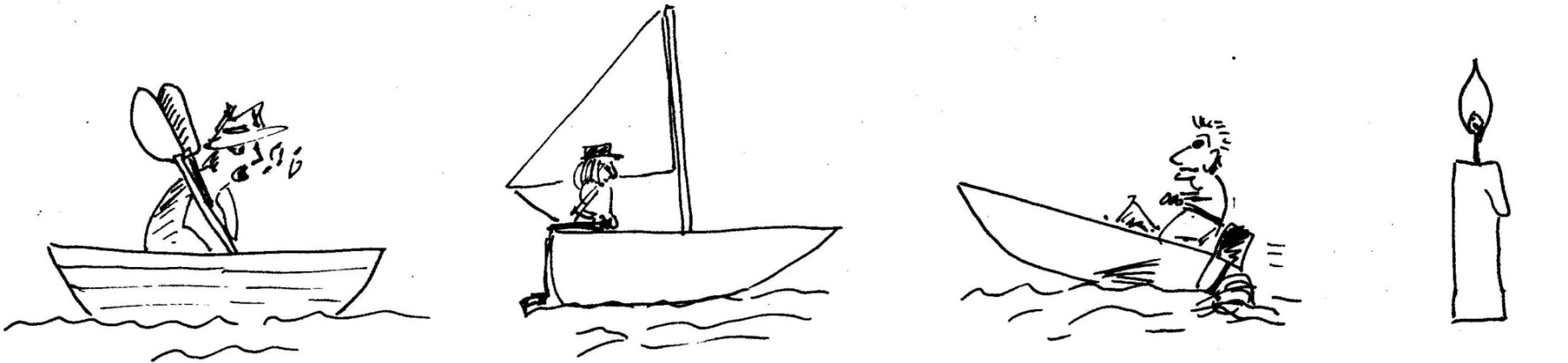 flussab                  über‘n See              flussauf

Welche Energie bewegt das Boot?
Bewegungs-Energie des Wassers, des Winds, des Motors
Energie
Energie-Begriff neu einführen
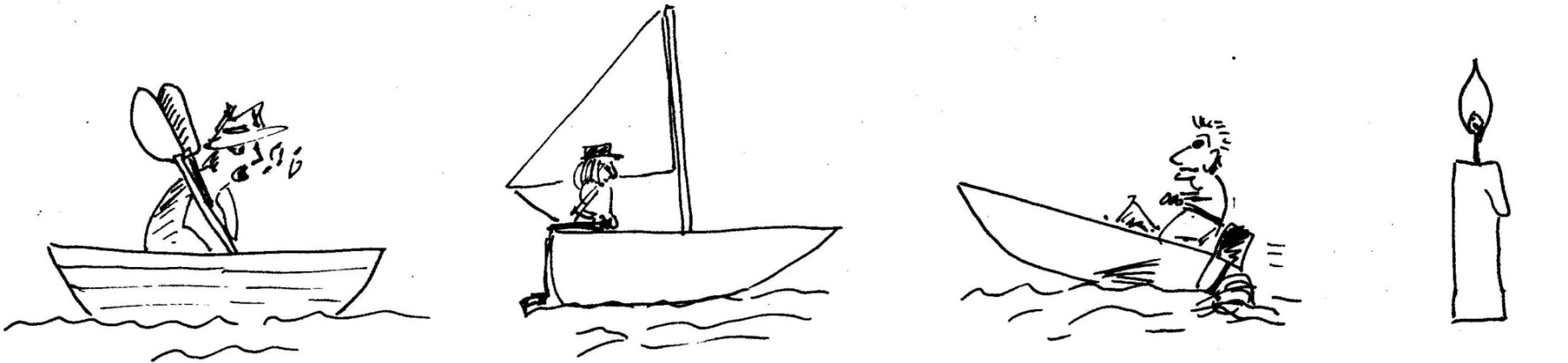 Welche Energie-Formen beobachten wir bei der Kerzenflamme?
Energie
Energie-Begriff neu einführen
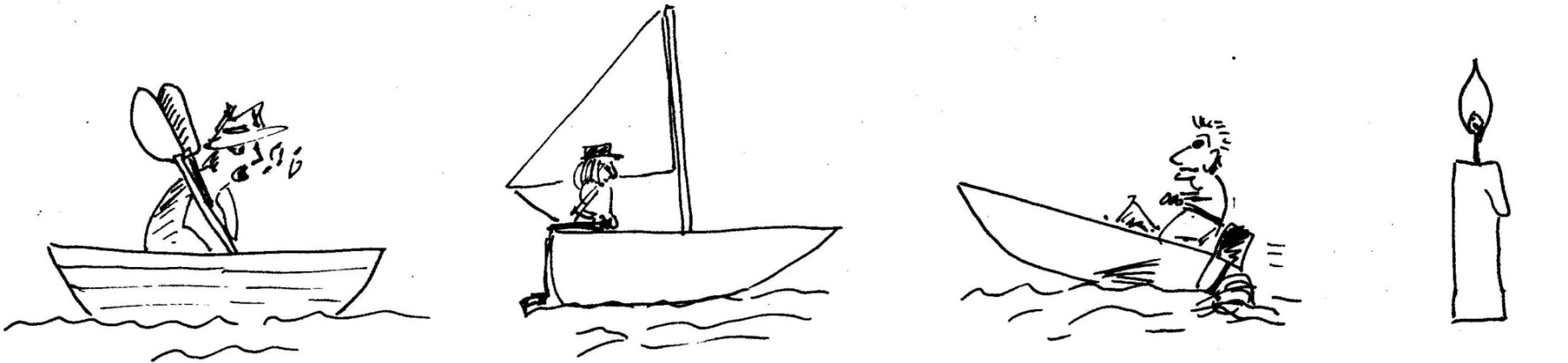 Welche Energie-Formen beobachten wir bei der Kerzenflamme?
Wärme-Energie und 
Licht-Energie
Energie
Energie-Begriff neu einführen
Was brennt?

Papier	brennt: enthält viel chemische Energie

Erdnuss	brennt: enthält viel chemische Energie
		
Eisen		brennt nicht: enthält sehr wenig chemi-		sche Energie
Energie
Energie-Formen neu einführen
Licht-Energie			Wärme-Energie

elektrische Energie		Bewegungs-Energie
Energie
Energie-Formen neu einführen
Licht-Energie			Wärme-Energie

elektrische Energie		Bewegungs-Energie

chemische Energie
Energie
Energie-Formen neu einführen
Licht-Energie			Wärme-Energie

elektrische Energie		Bewegungs-Energie

chemische Energie		Zell-Energie
Energie
Energie-Formen neu einführen
Licht-Energie			Wärme-Energie

elektrische Energie		Bewegungs-Energie

chemische Energie		Zell-Energie
„Innere Energie“ der Chemiker 
(nicht der Physiker!)
Energie
Energie-Formen neu einführen
Licht-Energie			Wärme-Energie

elektrische Energie		Bewegungs-Energie

chemische Energie		Zell-Energie
ATP-System
(Mittelstufe)
Energie
Energie-Formen neu einführen
Licht-Energie			Wärme-Energie

elektrische Energie		Bewegungs-Energie

chemische Energie		Zell-Energie
Wird nur von Zellen bereit gestellt und nur von Zellen verwendet.
Energie
Energie-Einheit neu einführen
Größen         und         Einheiten / Symbole

die Länge			Meter / m
die Fläche			Quadratmeter / m2
die Temperatur		Grad Celsius / °C
Energie
Energie-Einheit neu einführen
Größen         und         Einheiten / Symbole

die Länge			Meter / m
die Fläche			Quadratmeter / m2
die Temperatur		Grad Celsius / °C

Bekannt aus der Grundschule, aber nicht die Oberbegriffe. Kategorisieren einüben!
Energie
Energie-Einheit neu einführen
Größen         und         Einheiten / Symbole

die Länge			Meter / m
die Fläche			Quadratmeter / m2
die Temperatur		Grad Celsius / °C

In Mathematik erst am Ende der 5. Klasse!
Ziemlich schwer für die Schüler!
Energie
Energie-Einheit neu einführen
Größen         und         Einheiten / Symbole

die Länge			Meter / m
die Fläche			Quadratmeter / m2
die Temperatur		Grad Celsius / °C

und in NA neu:
die Energiemenge	Kilojoule / kJ
Energie
Energie-Umwandlung einführen
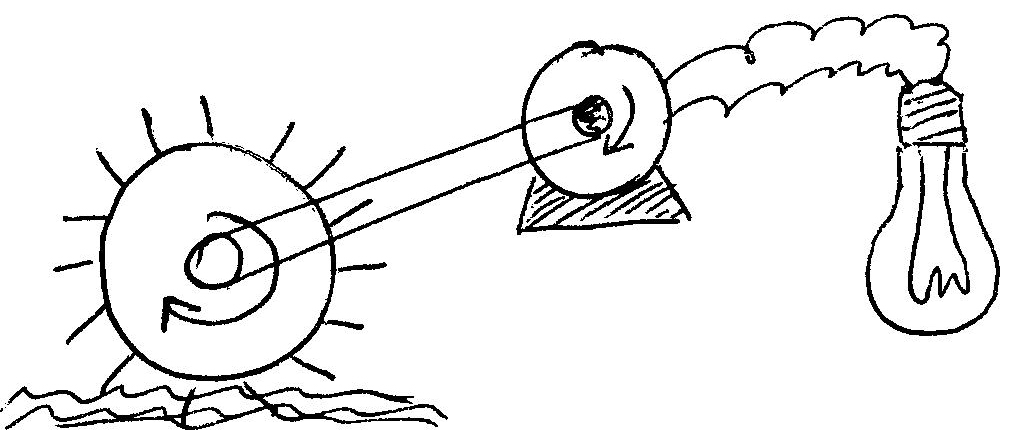 Turbine		Generator		Lampe
Energie
Energie-Umwandlung einführen
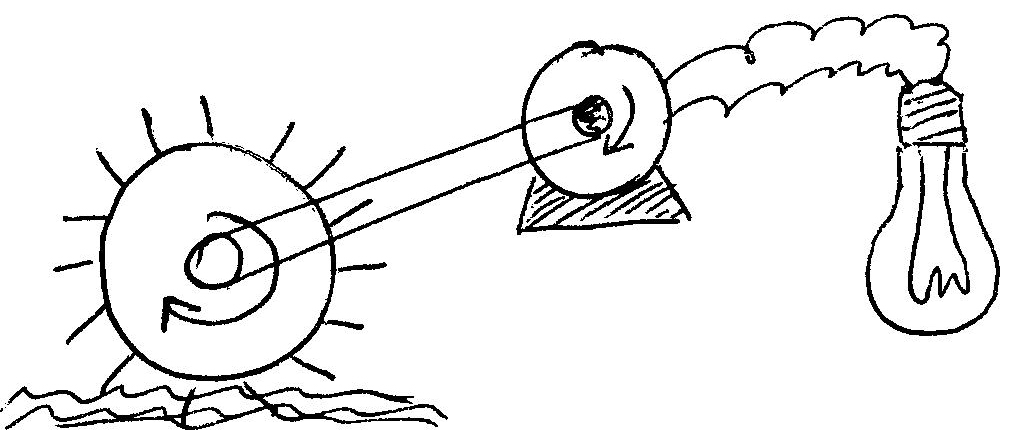 Bewegungs-	        elektrische	  	  Licht-   
     Energie			 Energie		Energie
Energie
Energie-Umwandlung einführen
Schleifenpfeil,
um Energie-Umwandlungen von Stoff-Umwandlungen abzugrenzen
Bewegungs-	        elektrische	  	  Licht-   
     Energie			 Energie		Energie
Energie
Energie-Umwandlung im Praktikum
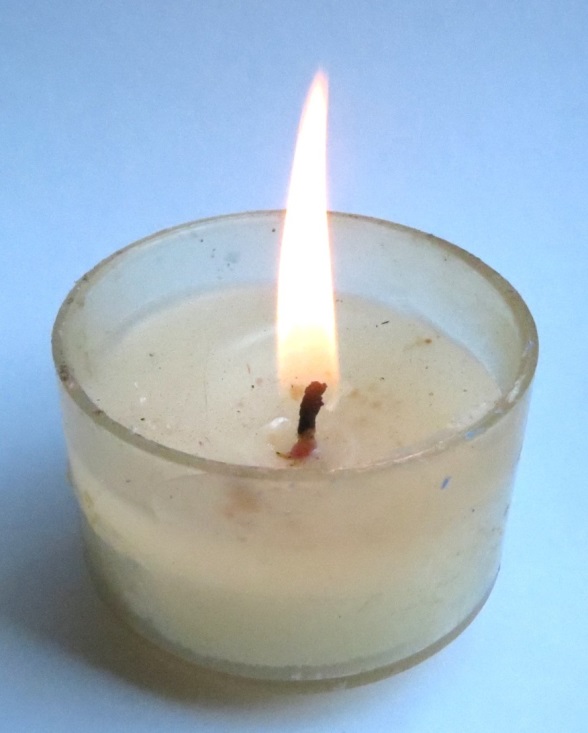 Licht-Energie  +
Wärme-Energie
Chemische Energie
Energie
Energie-Umwandlung im Praktikum
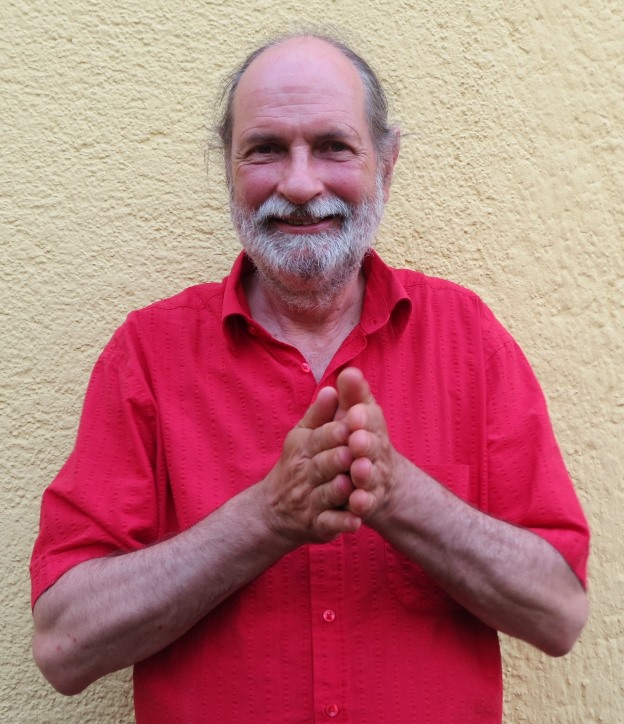 Wir reiben unsere Hände etwa 30 Sekunden lang schnell und fest anein-ander.
Energie
Energie-Umwandlung im Praktikum
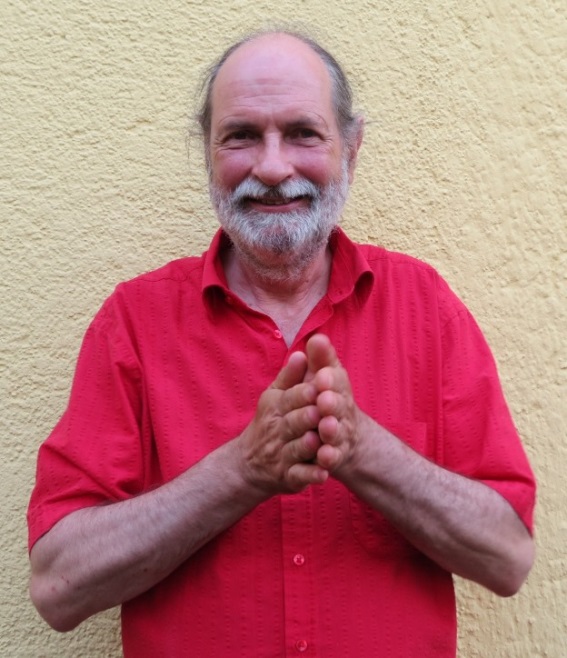 Licht-			chemische			   Zell-
Energie		    Energie			Energie

		Bewegungs-		Wärme-
    		    Energie			 Energie
Energie
Energie-Umwandlung im Praktikum
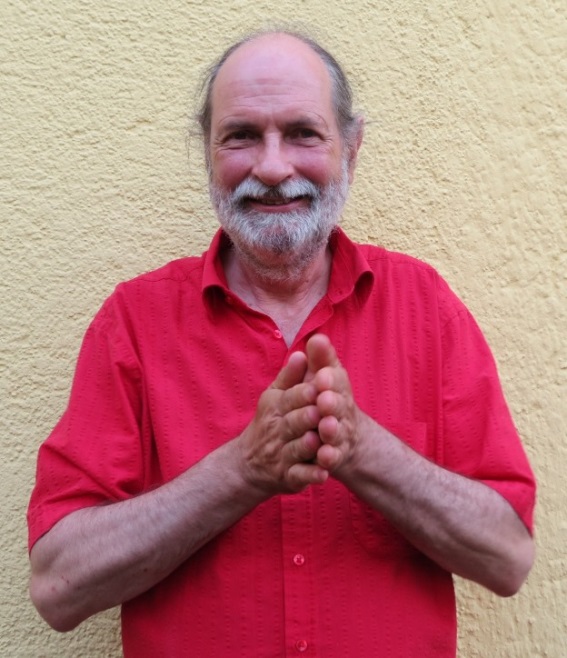 Licht-			chemische			   Zell-
Energie		    Energie			Energie

		Bewegungs-		Wärme-
    		    Energie			 Energie
Energie
Energie-Umwandlung im Praktikum
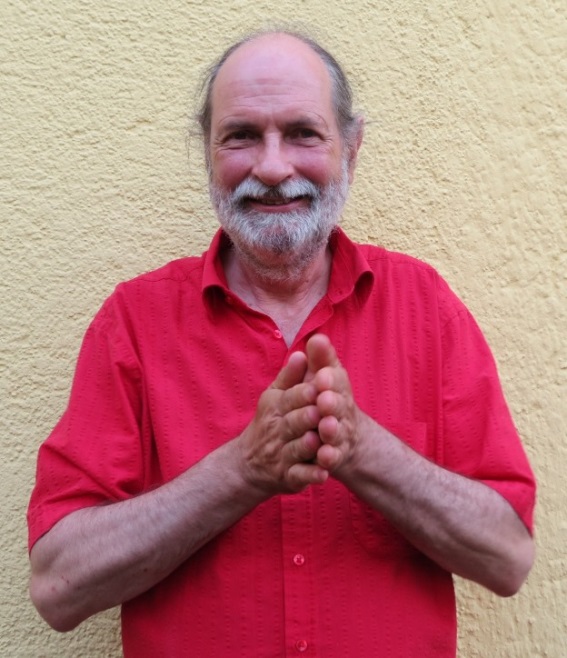 chemische			   Zell-
			    Energie			Energie

		Bewegungs-		Wärme-
    		    Energie			 Energie
Energie
Energie-Umwandlung im Praktikum
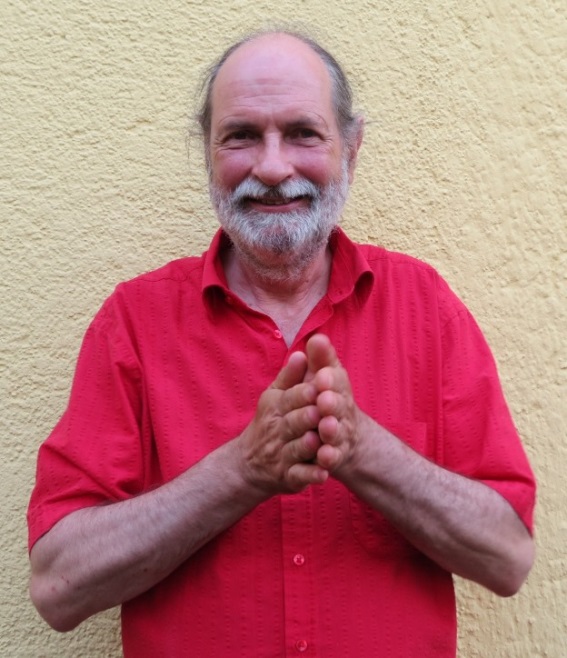 Licht-
Energie
chemische			   Zell-
			    Energie			Energie

		Bewegungs-		Wärme-
    		    Energie			 Energie
Zeitplan
Okt		Welt im Mikroskop
Okt		Stoff-Begriff
Nov		Welt der Teilchen
Nov		Stoff-Umwandlung
Nov		Energie-Begriff
Dez		Energie-Umwandlung

ab Jan	Wiederholung, Anwendung
Teilchenmodell anwenden
„Die Schülerinnen und Schüler verwenden das Teilchenmodell zur Veranschaulichung und Beschrei-bung des Aufbaus der Materie aus verschiedenen Teilchen und nutzen dies zur Erklärung einfacher Natur- und Alltagsphänomene.“
LehrplanPLUS
Teilchenmodell anwenden
Obligat: 
allgemeine Teilchen
Teilchenmodell anwenden
Obligat: 
allgemeine Teilchen

Bei normalen und guten Klassen sinnvoll, aber nicht vorgeschrieben:
Atome und Moleküle
Aggregatzustände
Rggl. mit Schnee ganz füllen oder mit Eis-stückchen (Eiscrusher!) 2 cm hoch füllen.
Aggregatzustände
Rggl. mit Schnee ganz füllen oder mit Eis-stückchen (Eiscrusher!) 2 cm hoch füllen.

Mit Kerzenflamme oder Heizplatte erhit-zen.
Mit Thermometer (nicht am Boden!) alle 1 oder 2 Minuten die Temperatur messen.
Aggregatzustände
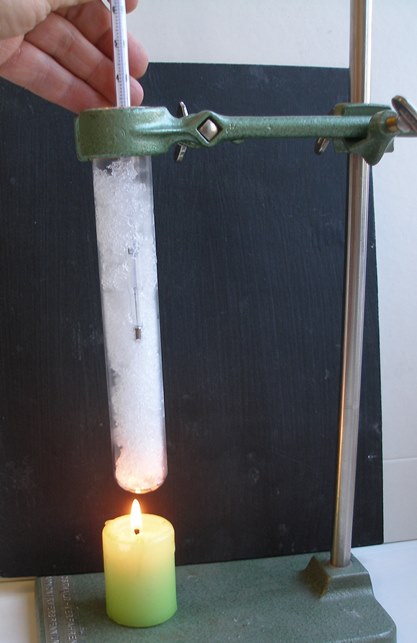 Aggregatzustände
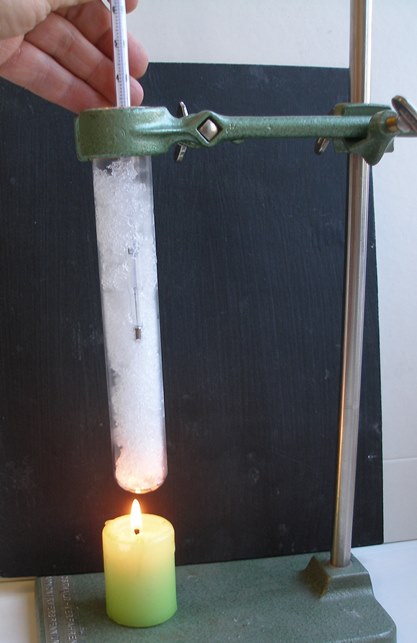 Problem 1:
Kondenswasser tropft in die Flamme => die Flamme erlischt.
Aggregatzustände
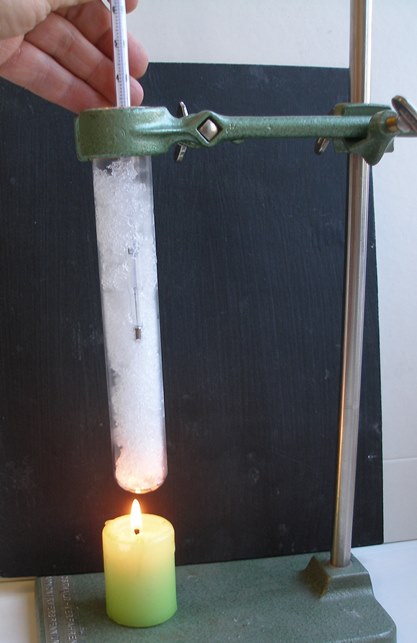 Problem 2:
Thermometer sitzt am Rggl.-Boden auf => die gemessene Tempera-tur ist viel zu hoch.
Aggregatzustände
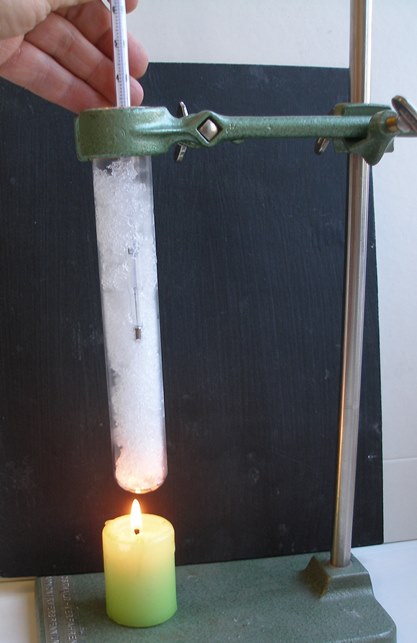 Problem 3:
Die Probe wird nicht durchmischt => die gemessene Tempera-tur ist nicht relevant.
Aggregatzustände
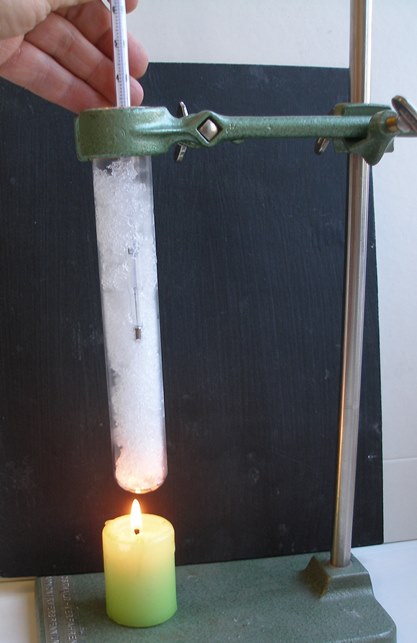 Problem 4:
Zeitintervalle werden falsch interpretiert: 1 min lang erhitzen, messen, dann 2 min lang erhitzen, messen, usw.
Aggregatzustände
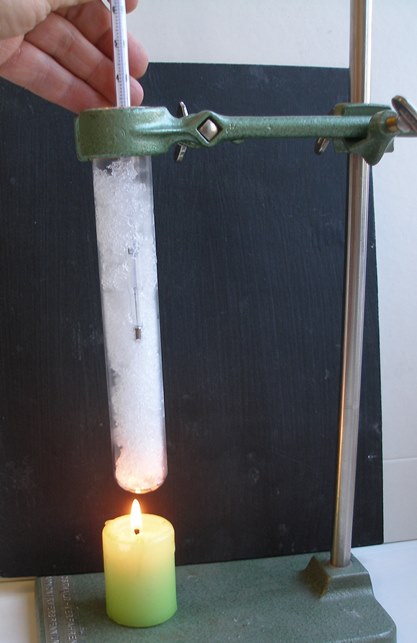 Problem 5:
Während das Thermo-meter abgelesen wird, wird die Wärmequelle entfernt.
Aggregatzustände
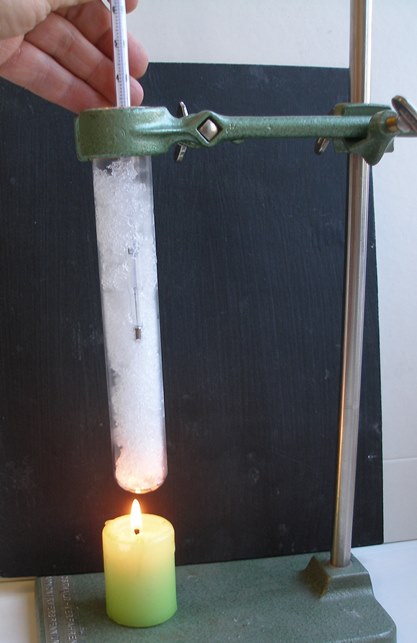 Problem 6:
Der Abstand zur Wärmequelle ist nicht konstant. (Deshalb Stativ verwenden.)
Aggregatzustände
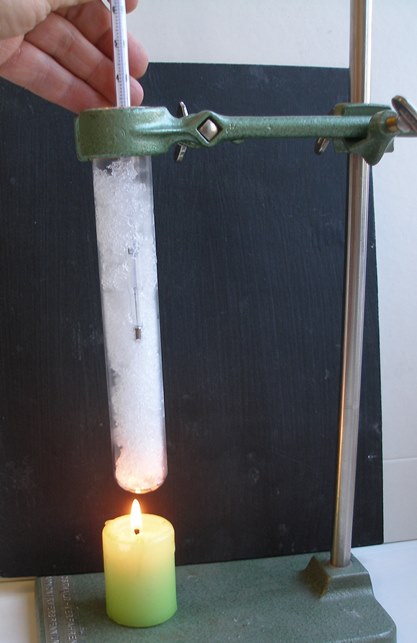 Problem 7:
Der Flamme brennt unterschiedlich stark: systematischer Fehler.
Aggregatzustände
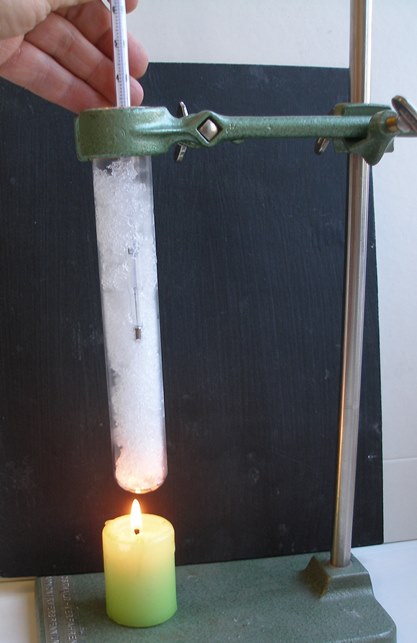 Problem 8:
Thermometer wird falsch abgelesen: 2,4 °C
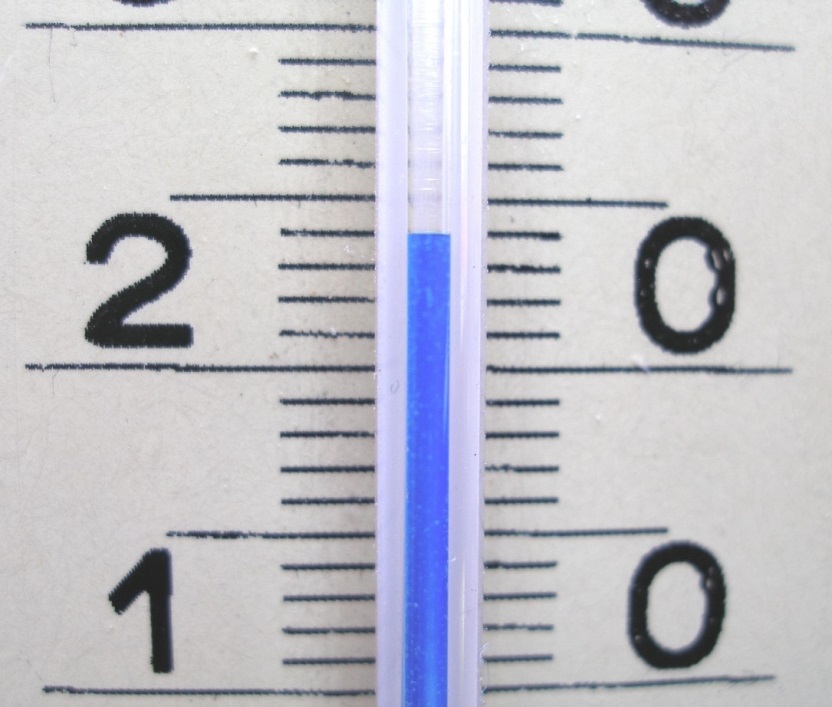 Aggregatzustände
Tabelle in Säulendiagramm umsetzen als Hausaufgabe.
Aggregatzustände
Tabelle in Säulendiagramm umsetzen als Hausaufgabe.
Säulendiagramm bekannt aus Grundschule

Trotzdem Anlage eines Diagramms noch einmal sehr genau besprechen!
Aggregatzustände
Tabelle in Säulendiagramm umsetzen als Hausaufgabe.
Säulendiagramm bekannt aus Grundschule

Trotzdem Anlage eines Diagramms noch einmal sehr genau besprechen!
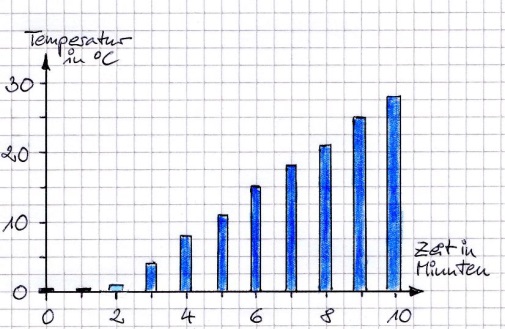 Aggregatzustände
Tabelle in Säulendiagramm umsetzen als Hausaufgabe.
Zehnjährige können die Maßstäbe auf den Achsen noch nicht alleine festlegen!
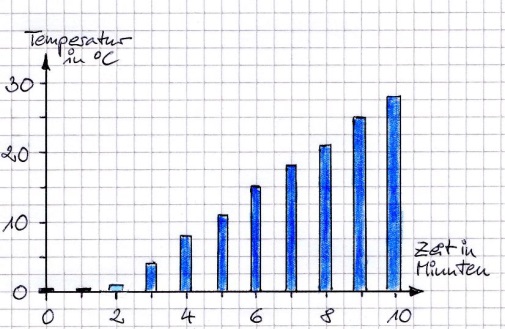 Aggregatzustände
Tabelle in Säulendiagramm umsetzen als Hausaufgabe.
NEU: Säulendiagramm mit mehr als 3 Säulen
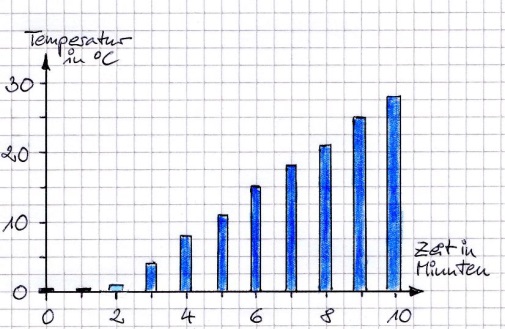 Aggregatzustände
Tabelle in Säulendiagramm umsetzen als Hausaufgabe.
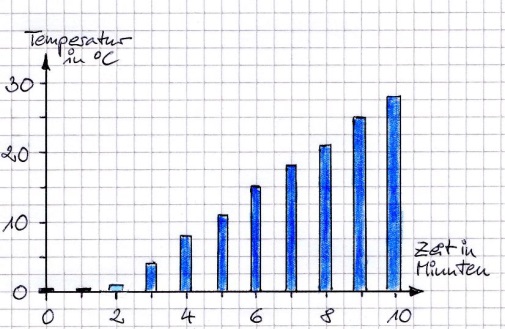 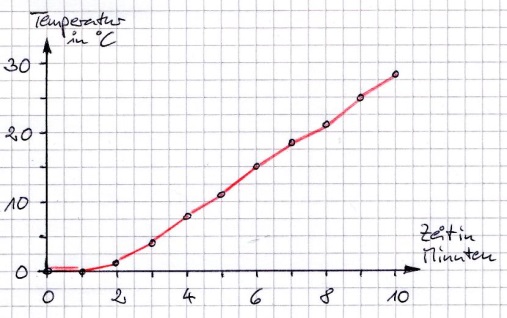 NEU: Daraus Linien-Diagramm entwickeln
Aggregatzustände
Erklärung nach dem 
→	Teilchenmodell
(eigenes AB)
Aggregatzustände
Ein Dreieck steht für ein Wasser-Molekül

(Kreis nur für Atome)
Aggregatzustände
der Feststoff (fest):
Aggregatzustände
der Feststoff (fest):
Artikel
Nomen    Adjektiv
Aggregatzustände
der Feststoff (fest):

das Eis
Die Wasserteilchen berühren sich, sind geordnet und bilden einen Kristall.
Aggregatzustände
die Flüssigkeit (flüssig):
Aggregatzustände
die Flüssigkeit (flüssig):

das flüssige Wasser
Die Wasserteilchen berühren sich, sind ungeordnet und sind unten im Raum.
Aggregatzustände
das Gas (gasförmig):
Aggregatzustände
das Gas (gasförmig):
der Wasserdampf
Die Wasserteilchen bewegen sich schnell im ganzen Raum. 
Sie berühren sich nicht und sind ungeordnet.
Teilchenmodell anwenden
Verdauung von Stärke
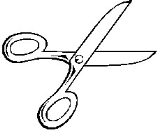 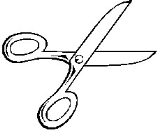 Teilchenmodell anwenden
Verdauung von Stärke
Ausschnitt aus einem Stärke-Teilchen


Traubenzucker-Teilchen
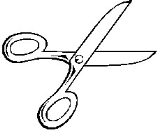 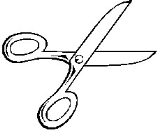 Teilchenmodell anwenden
Gasaustausch in Lunge und Muskel
Kapillare	    Luftraum des 
		 Lungenbläschens
Teilchenmodell anwenden
Gasaustausch in Lunge und Muskel
Kapillare	    Luftraum des 
		 Lungenbläschens
Teilchenmodell anwenden
Gasaustausch in Lunge und Muskel
Kapillare	    Luftraum des 
		 Lungenbläschens
Teilchenmodell anwenden
Resorption im Darm
Teilchenmodell anwenden
Kaffee filtrieren 
(Festigung, 
2. Halbjahr)
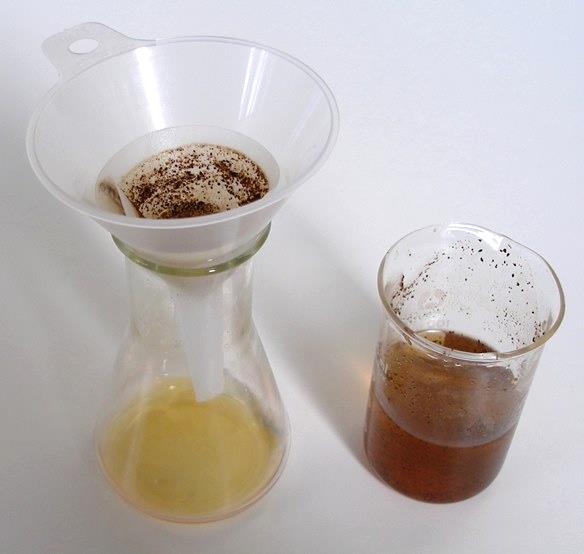 Teilchenmodell anwenden
Kaffee filtrieren 
(Festigung, 
2. Halbjahr)
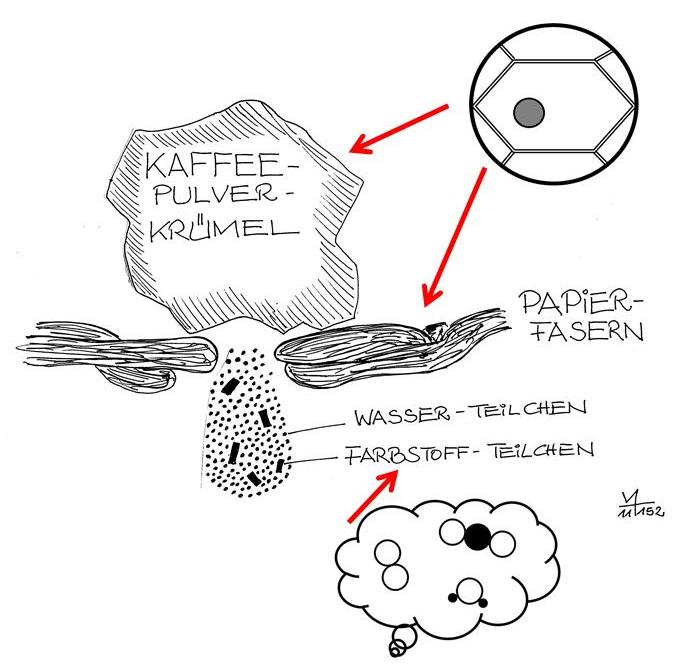 Teilchenmodell anwenden
Ggf. mikroskopieren:
Suspension mit 
Kaffeekrümeln / 
braunes Filtrat mit
Farbstoff-Teilchen 
(die im Mikroskop
nicht sichtbar sind)
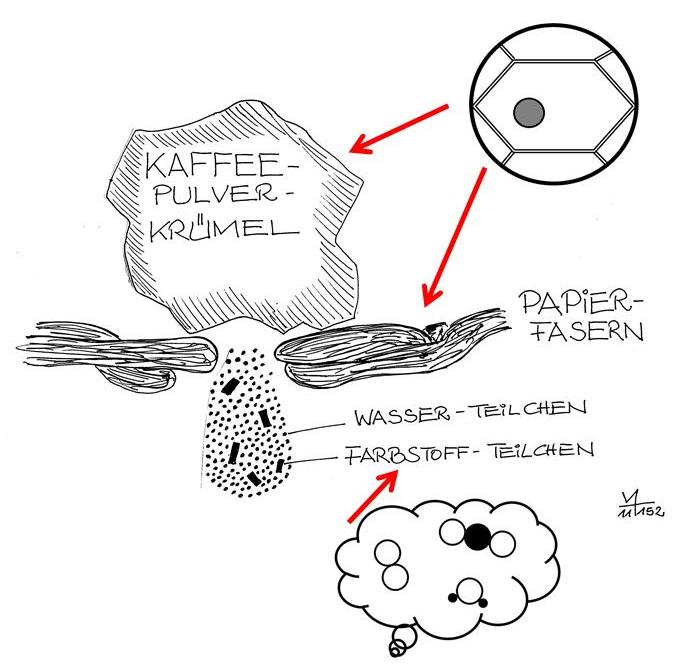 Teilchenmodell anwenden
„Wettlauf der 
Farben“: 
Papier-
chromatographie
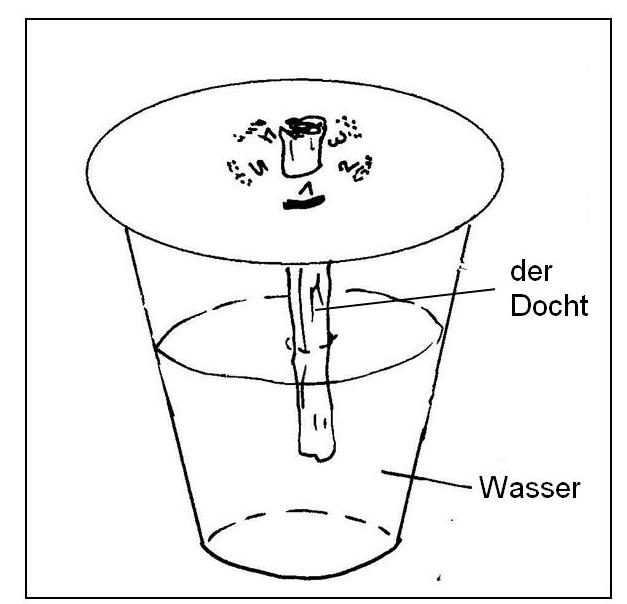 Teilchenmodell anwenden
„Wettlauf der 
Farben“: 
Papier-
chromatographie

„Ärmchen“ bei 
Wasser- und 
Farbstoffteilchen
(H-Brücken)
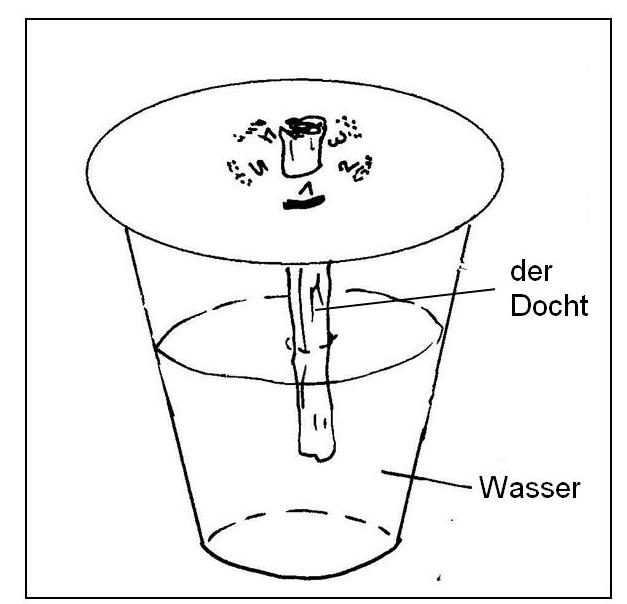 Atome und Moleküle
Ein Kreis (eine Kugel) steht für ein Atom
(nicht für Moleküle verwenden)
Kohlenstoff-Atom

Sauerstoff-Atom

Wasserstoff-Atom
fakultativ
Atome und Moleküle
Atome und Moleküle
Verbalisieren!
Atome und Moleküle
Ein Sauerstoff-Molekül besteht aus zwei Sauerstoff-Atomen.
Atome und Moleküle
Ein Traubenzucker-Molekül 
besteht aus sechs Sauerstoff-Atomen, sechs Kohlenstoff-Atomen und zwölf Wasserstoff-Atomen.
Atome und Moleküle
Quantifizieren (Binnendifferenzierung)!
Atome und Moleküle
Lego Duplo:
Ein Stein symbolisiert ein Atom
Jede Gruppe definiert die Farblegende für sich selbst!
Atome und Moleküle
Lego Duplo:
Ein Stein symbolisiert ein Atom
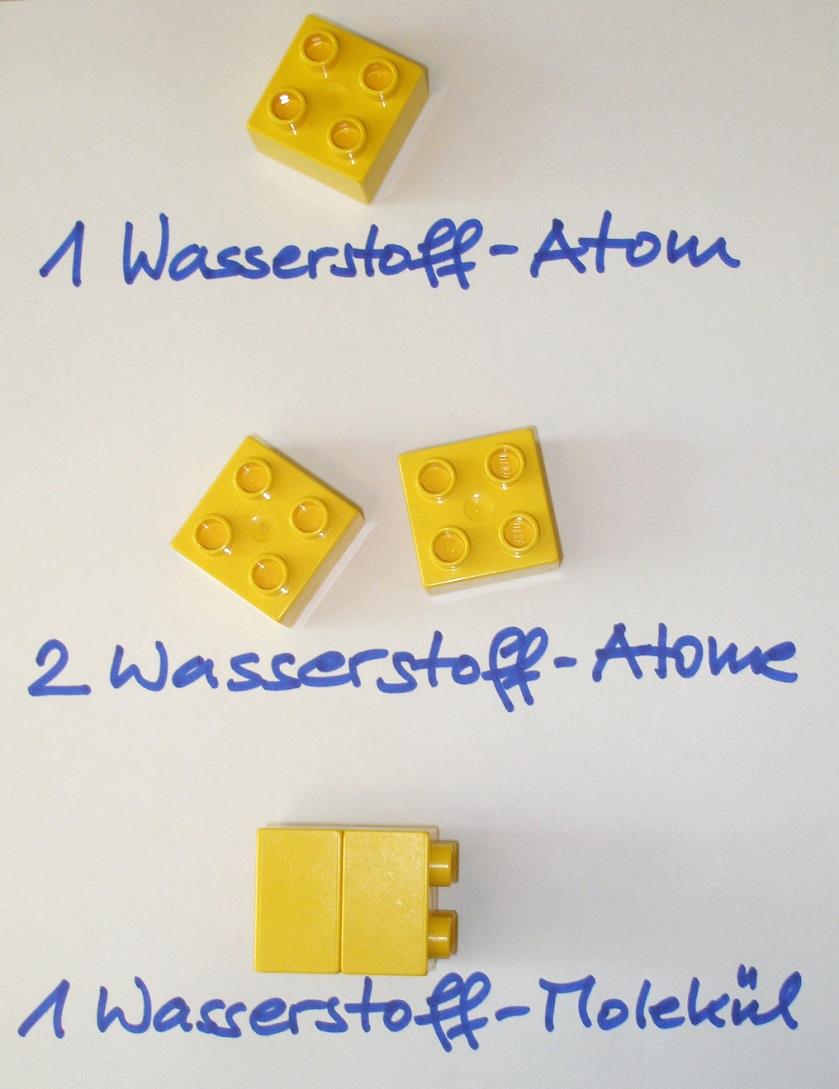 Atome und Moleküle
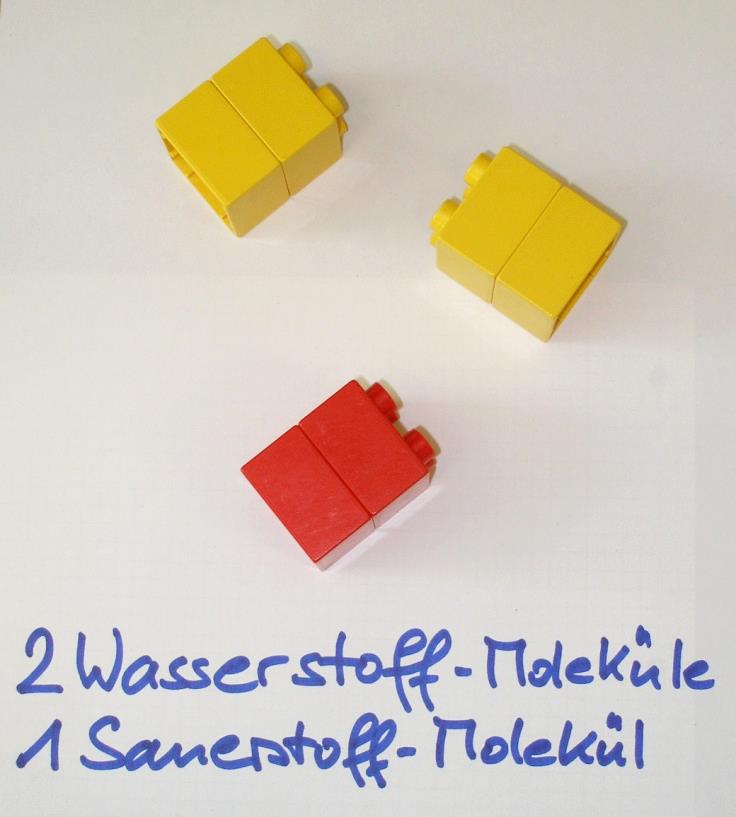 Atome und Moleküle
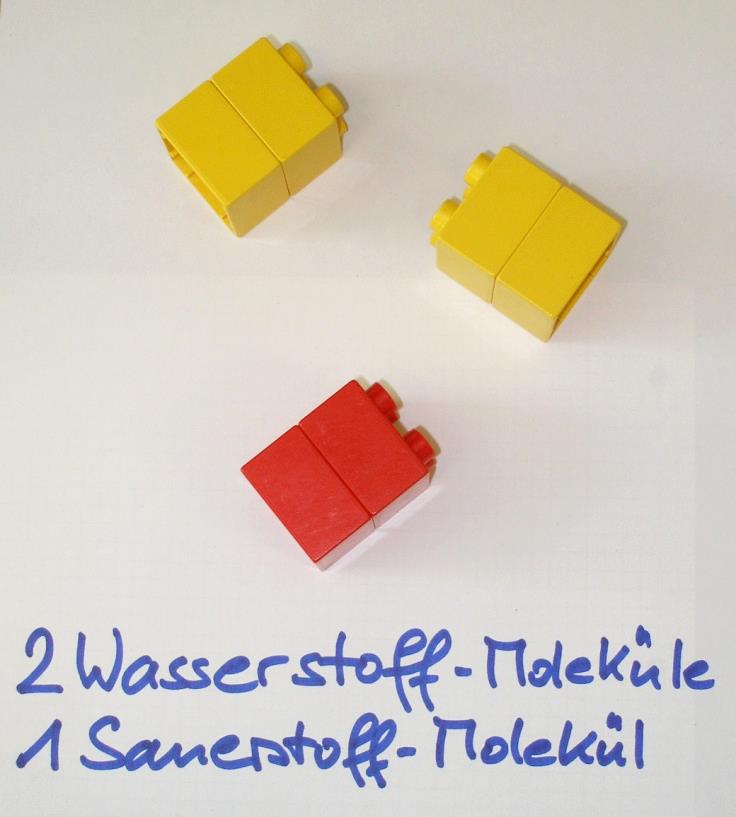 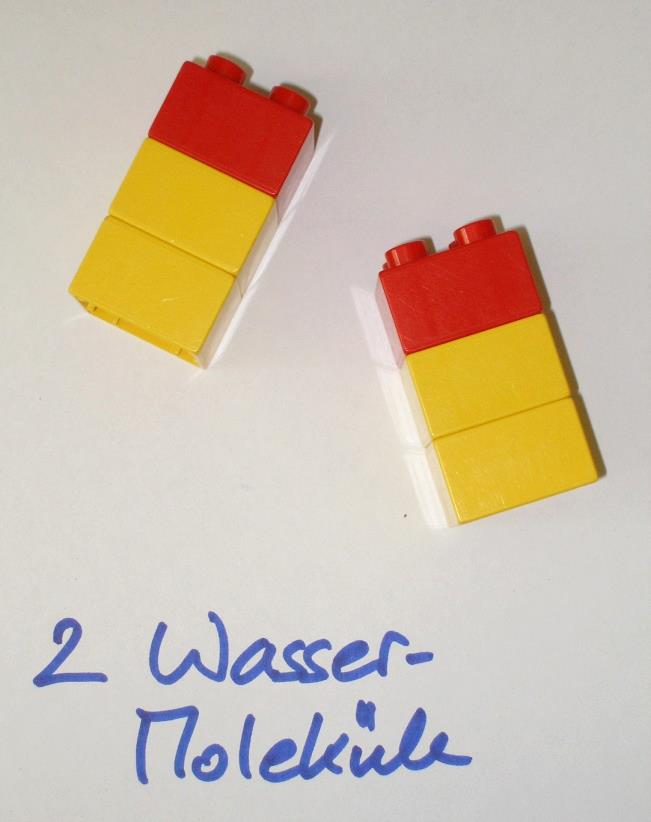 „wird zu“
Atome und Moleküle
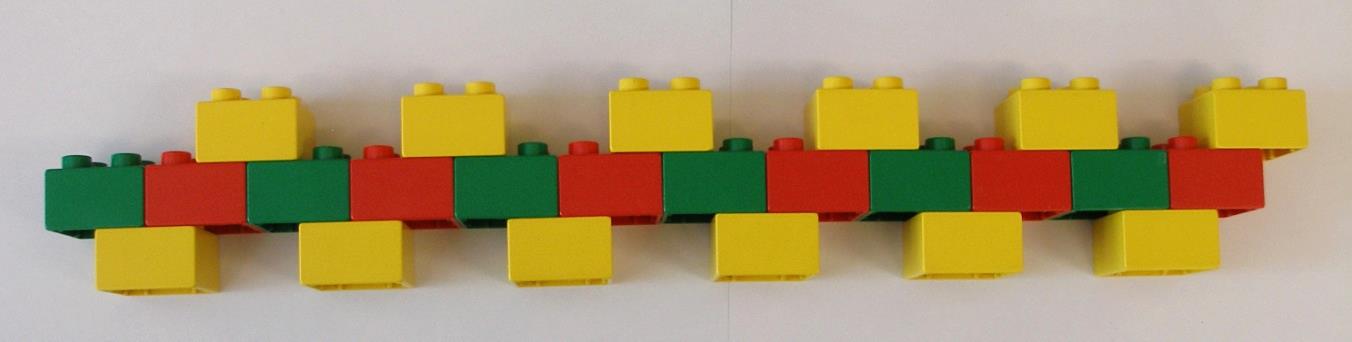 Lego-Duplo-Modell eines Traubenzucker-Moleküls
Atome und Moleküle
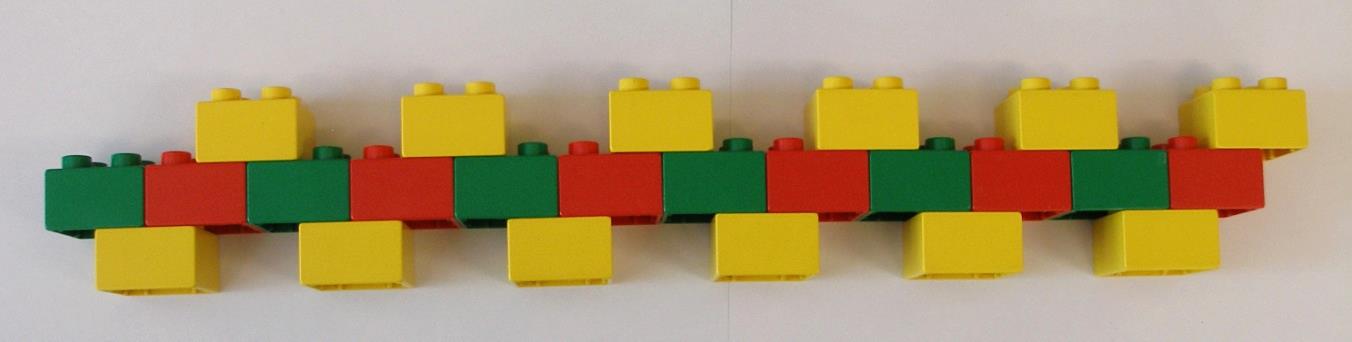 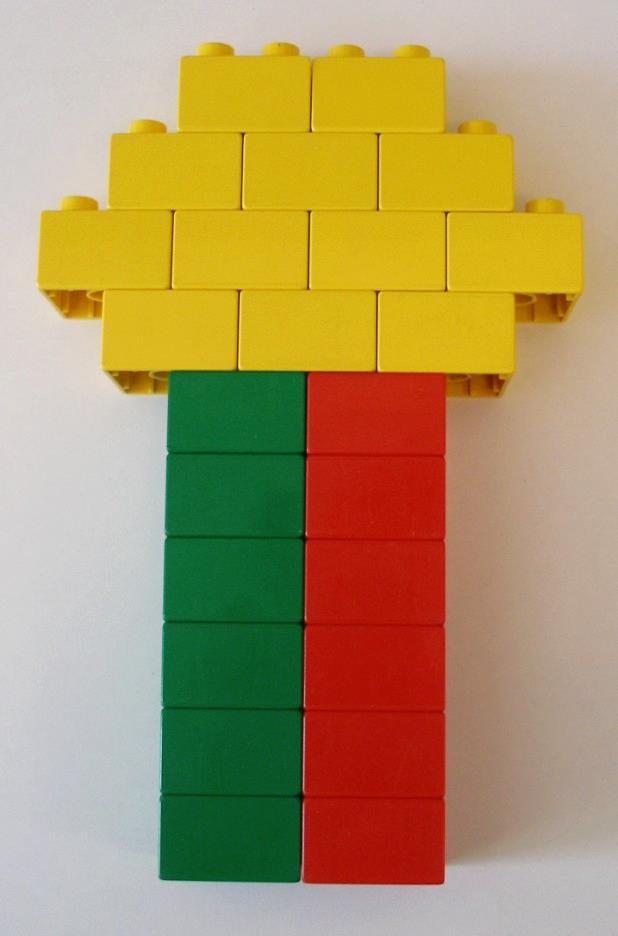 Lego-Duplo-Modell eines Traubenzucker-Moleküls
Der innere Bau des Moleküls wird in der Unterstufe nicht thematisiert. Beide Modelle sind also gleichwertig.
Atome und Moleküle
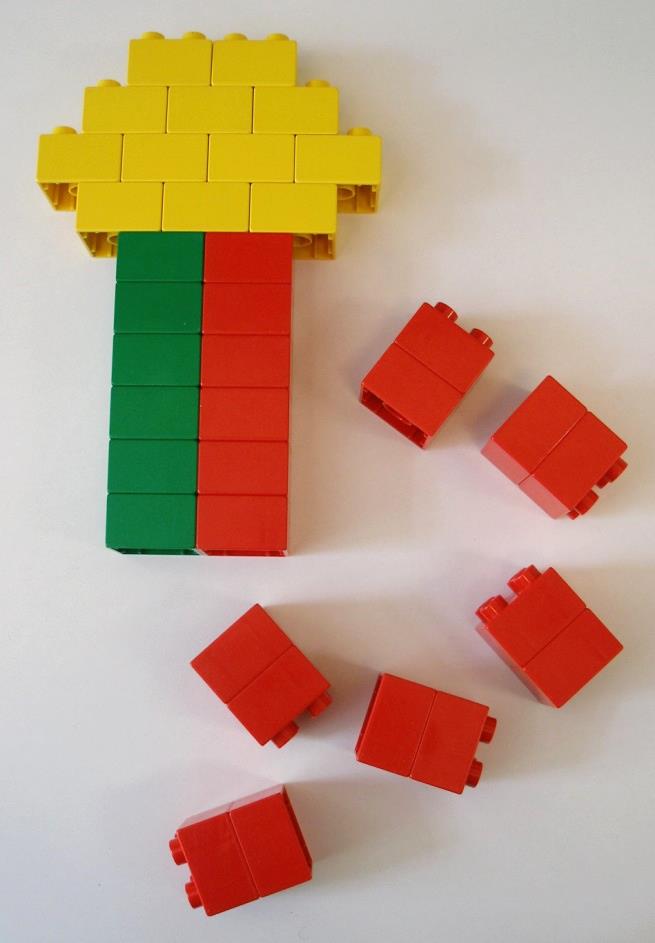 Zur Verfügung stehen ein Traubenzucker-Molekül und 6 (oder beliebig viele) Sauerstoff-Moleküle.
Atome und Moleküle
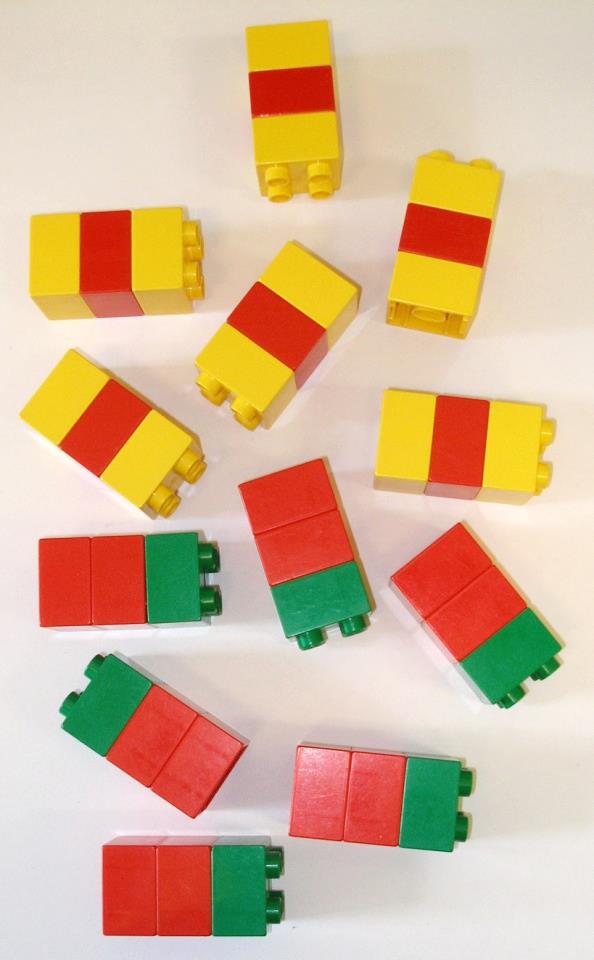 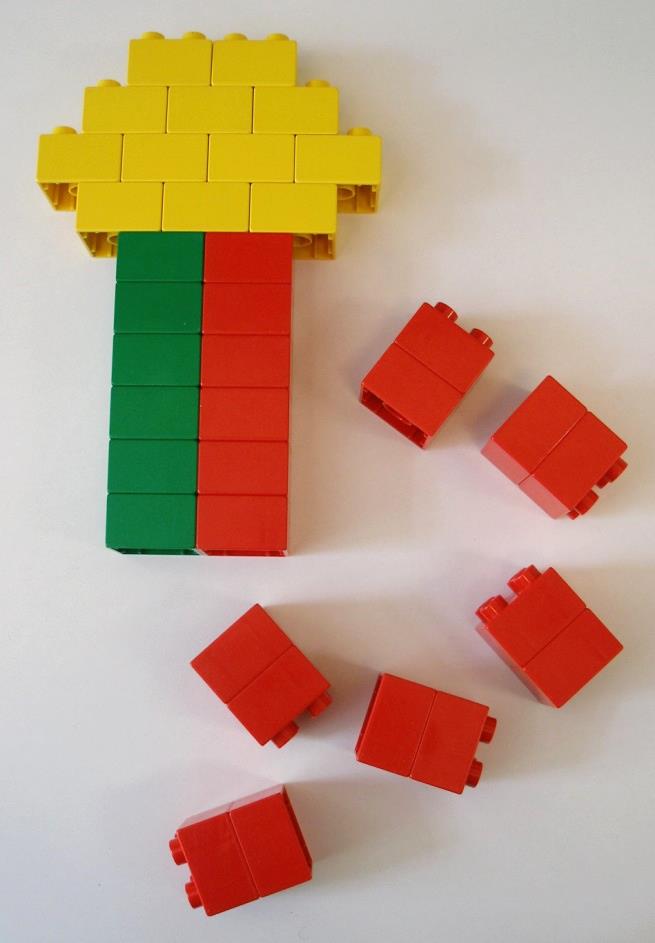 Durch Umstecken sollen daraus Wasser- und Kohlenstoffdioxid-Moleküle entstehen.
Atome und Moleküle
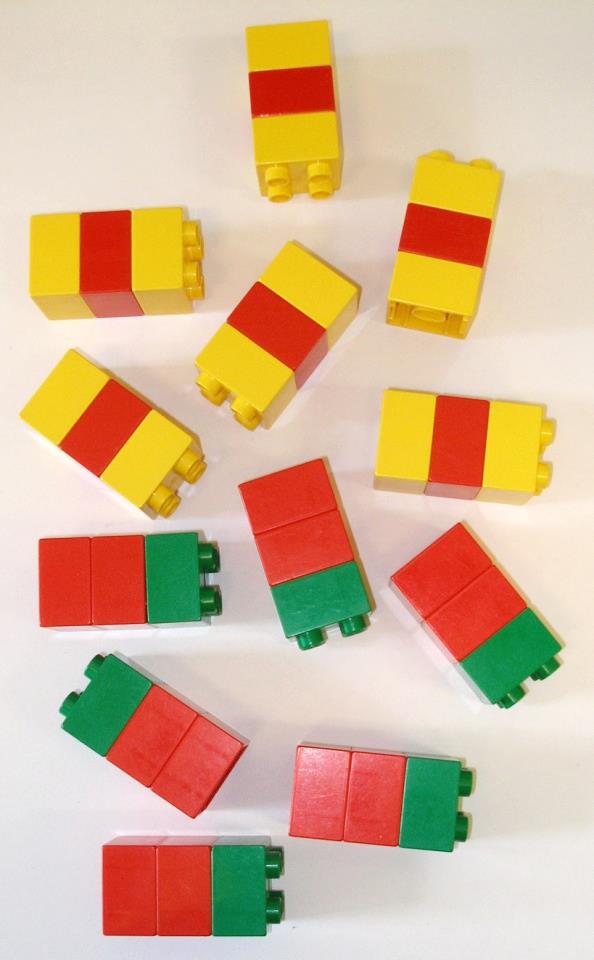 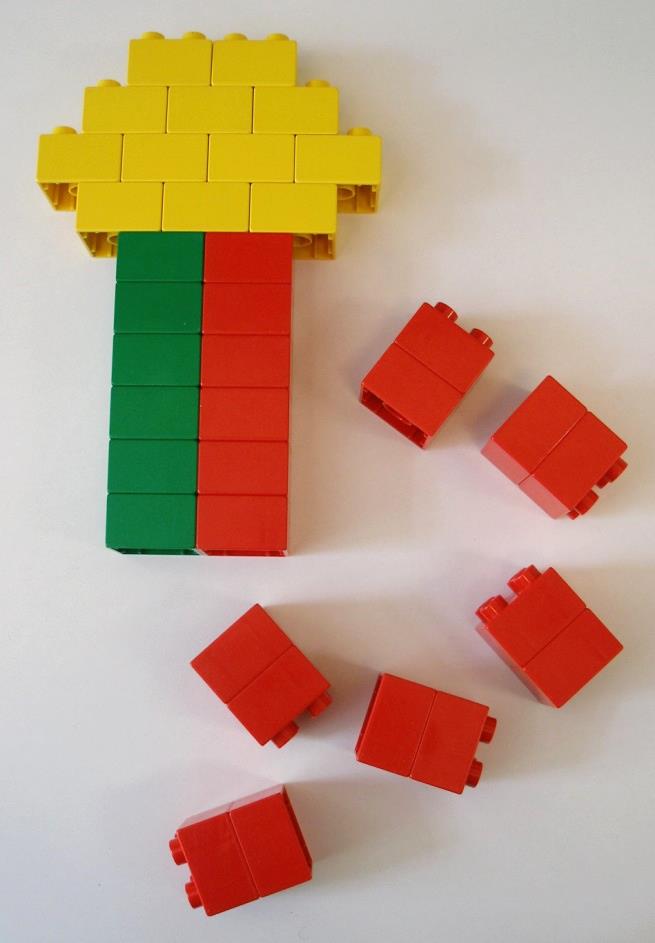 Stoffumwandlung
Atome und Moleküle
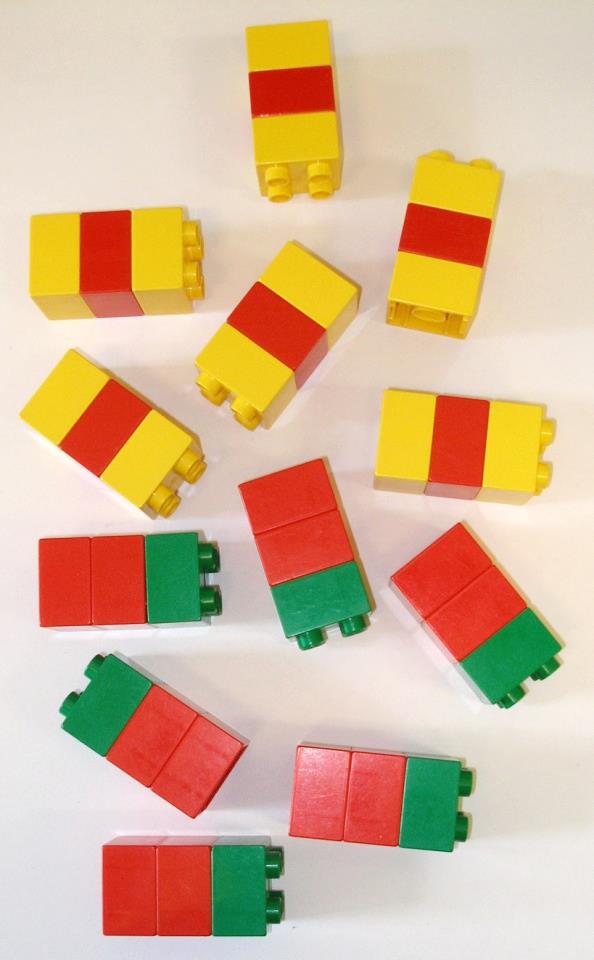 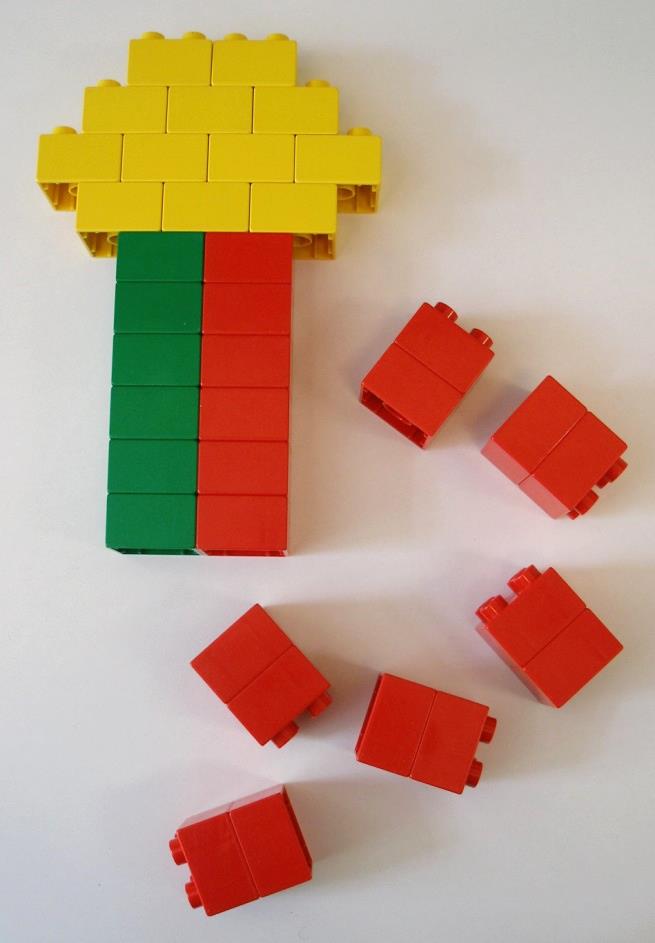 Massenerhaltung
ENDE
von Teil 2